Spanish
Talking to people you know and don’t know [2/2]
- Using ‘tú’ and ‘usted’.
Señorita Vázquez
poner
año
[ñ]
[n]
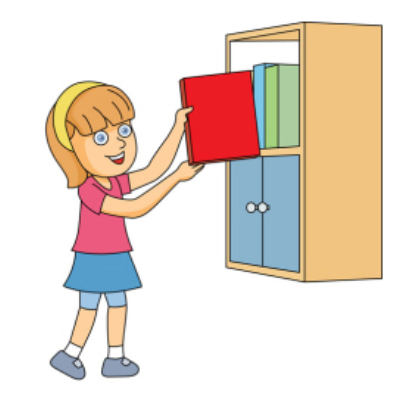 2019
niña
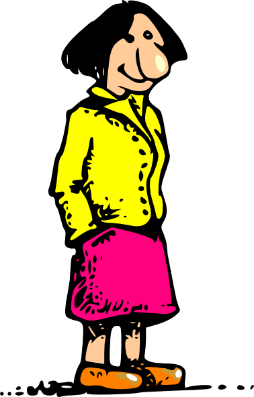 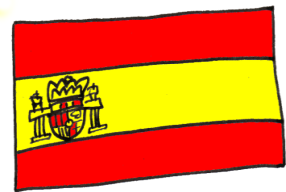 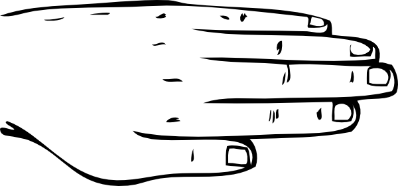 señora
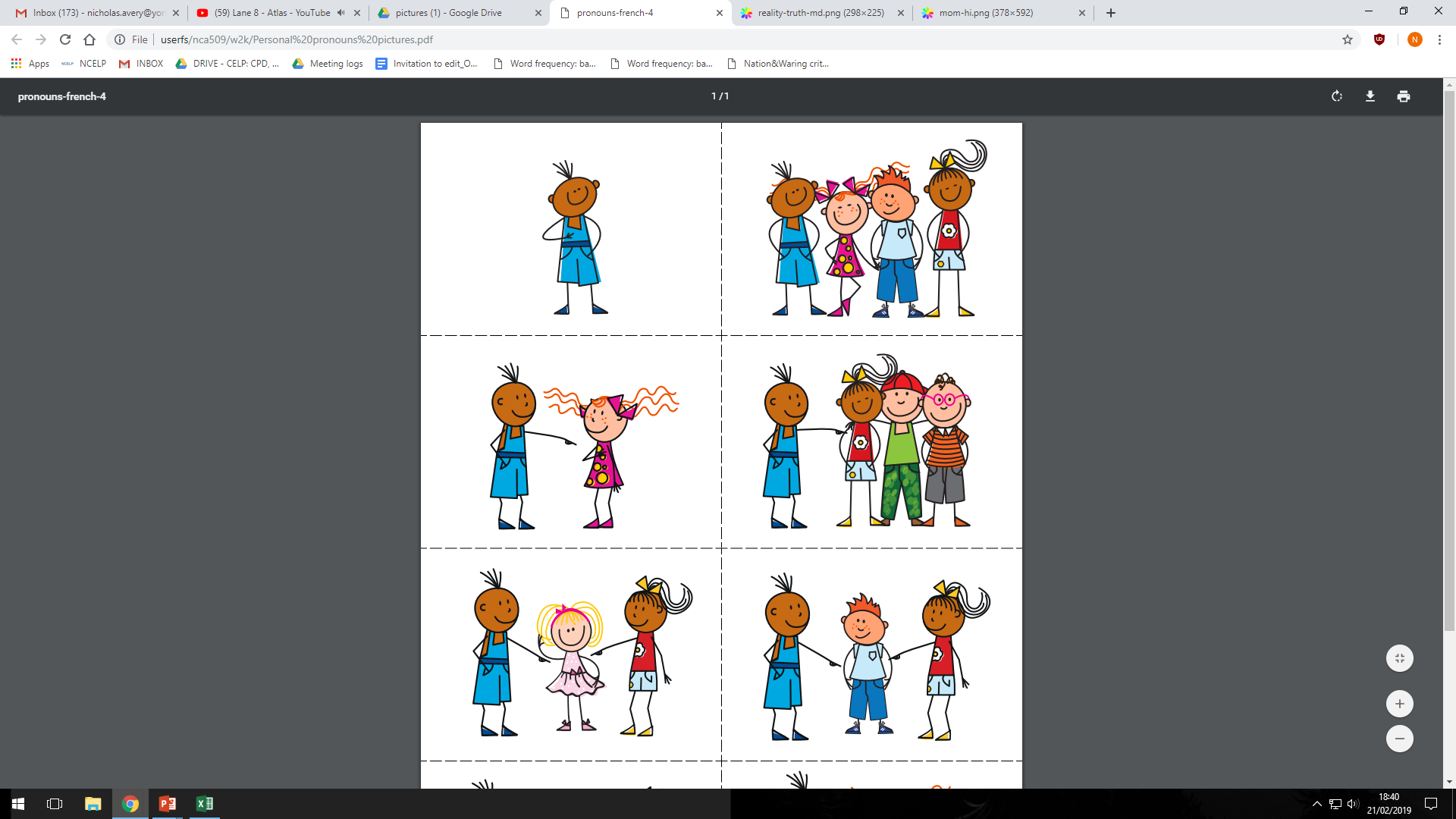 español
mano
planta
tener
nosotros
mañana
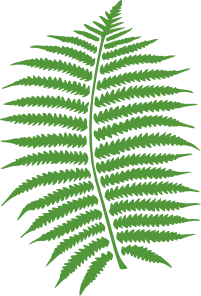 [to have, having]
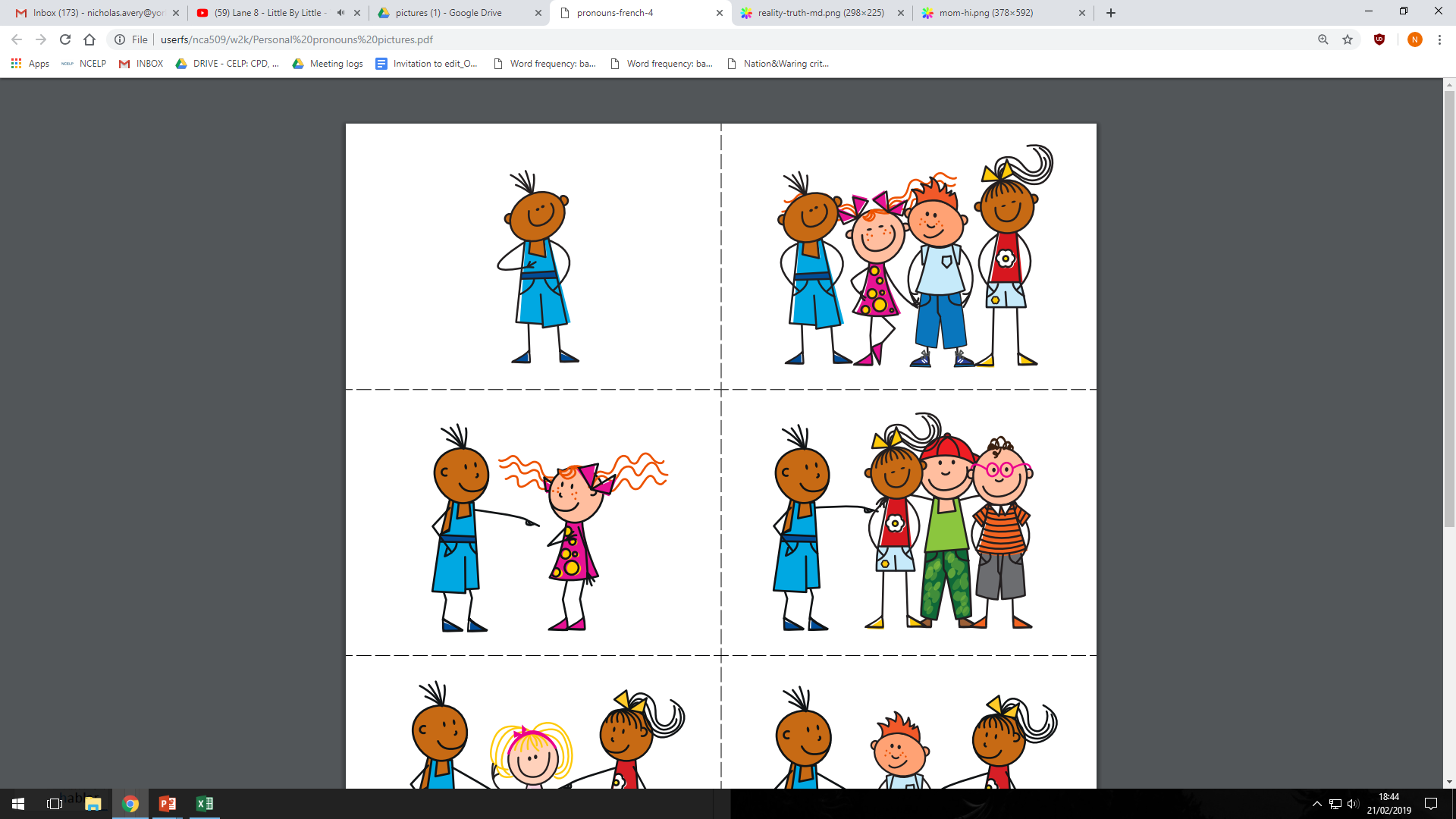 [to leave]
Polite & friendly Spanish: using ‘tú’ and ‘usted’ with -ar verbs
In Spanish the verb ending changes depending on whether we talk to tú (friendly ‘you’) or usted (polite ‘you’).
Polite & more respectful. Use it to talk to an older person or in formal situations.
usted
tú
¿Necesitas una toalla?
¿Necesita una toalla?
Do you need a towel? (friendly)
Do you need a towel? (polite)
So, for regular Spanish verbs ending in -ar (e.g. montar):
Remove -ar and add -as to talk to ‘you’ informally (e.g. your friend).
Remove -ar and add -a to talk to ‘you’ politely (e.g. in a job interview).
Polite & friendly Spanish: using ‘tú’ and ‘usted’ with -er & -ir verbs
Adults always address children as “tú”
usted
tú
¿Tienes un minuto?
¿Tiene un minuto?
Do you have a minute? (friendly)
Do you have a minute? (polite)
So, for regular Spanish verbs ending in -er & -ir (e.g. aprender & descubrir):
Remove -er / -ir and add -es to talk to ‘you’ informally (e.g. your friend).
Remove -er / -ir  and add -e to talk to ‘you’ politely (e.g. in a job interview).
Respuestas
In Spanish the verb ending changes depending on whether we talk to a friendly ‘you’ or polite ‘you’.		True 	/   False
We use ‘_________’ to talk to someone in a more polite and respectful way and ‘______      ’ is a friendly way of addressing someone. 
Select the verb in the ‘usted’ form.   a) necesita		b) necesitas
Select the verb in the ‘tú’ form.		a) aprende		b) aprendes
‘¿Tienes un minuto?’ means __________________               and it’s a a) polite  or b) friendly way of addressing someone.
usted
tú
‘Do you have a minute?’